التعليم الثانوي
 
السنة الثانية
الفصل 1

التقنية الرقمية 2-1
الوحدة الأولى  علم البيانات
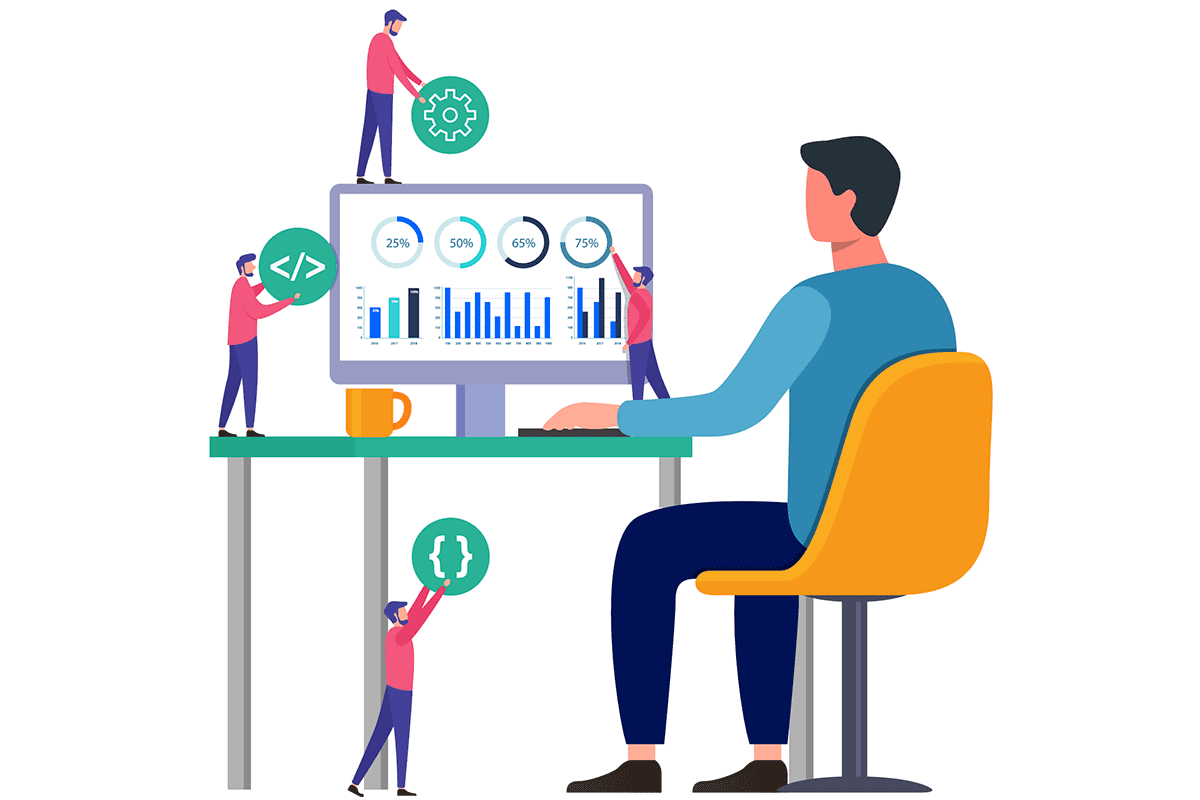 الدرس الثالث :
التنبؤ باستخدام إكسل 2
1
معرفة ماهية التنبؤ و التوقع
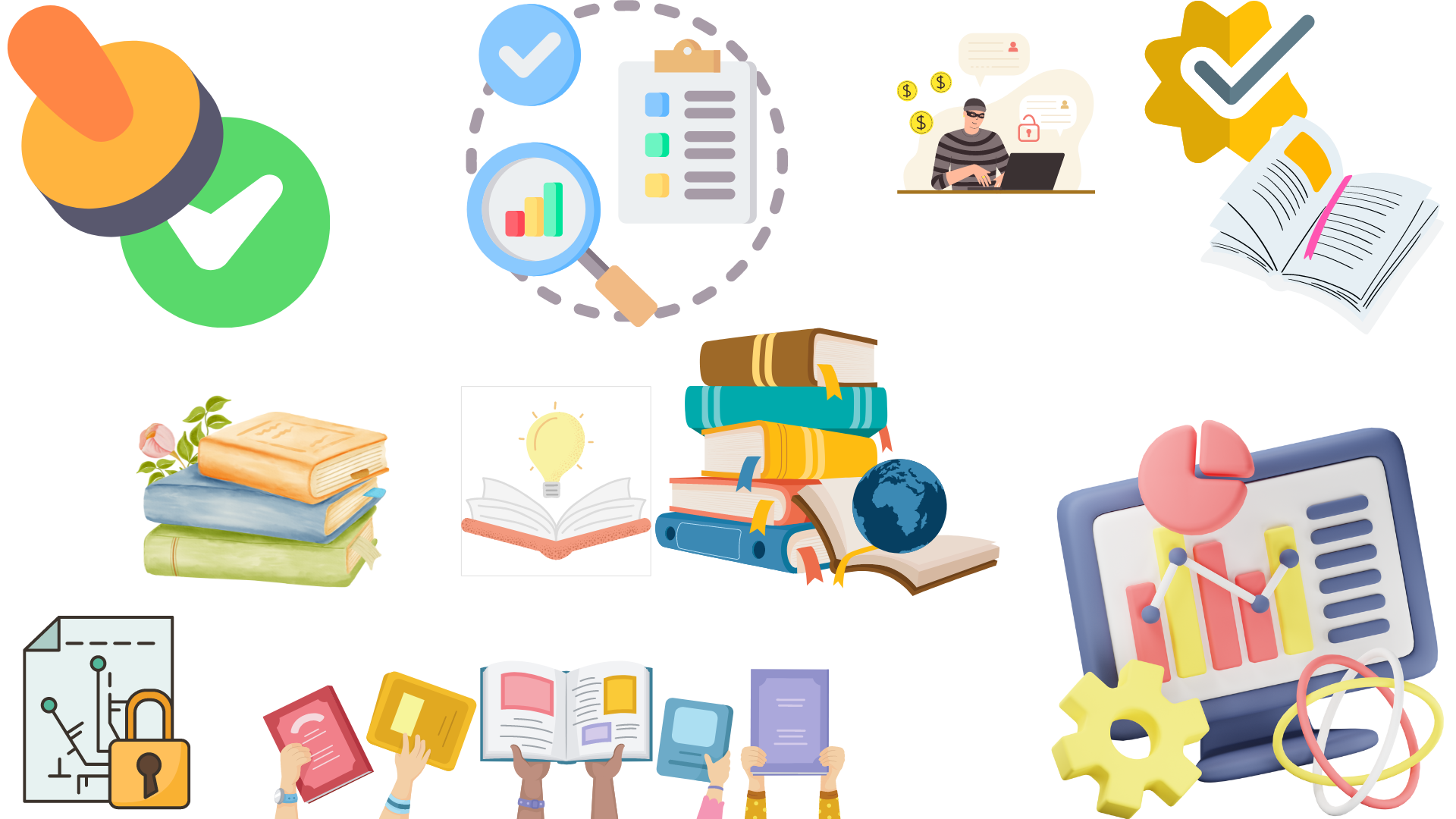 معرفة أنواع مخططات التنبؤ و مزاياها
422
معرفة فاصل الثقة
3
هل العبارة الموجودة أمامك صحيحة أم خاطئة
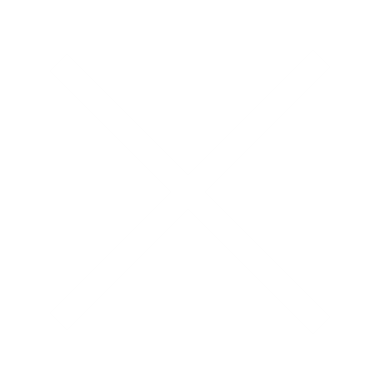 1- التوقع هو عملية بناء التوقعات المستقبلية بناءً على البيانات السابقة
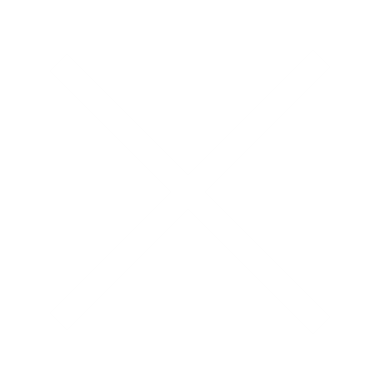 2- من مميزات المخطط العمودي يناسب مجموعات البيانات التي يصل عددها إلى 50 قيمة
3-فاصل الثقة نطاق من القيم المقدرة لمعامل غير معروف ويحسب على مستوى الثقة 95%
دقيقتان
استراتيجية التعلم باللعب
جماعي
استنجي عنوان الدرس باستبدال الرقم بالحرف المقابل له !!
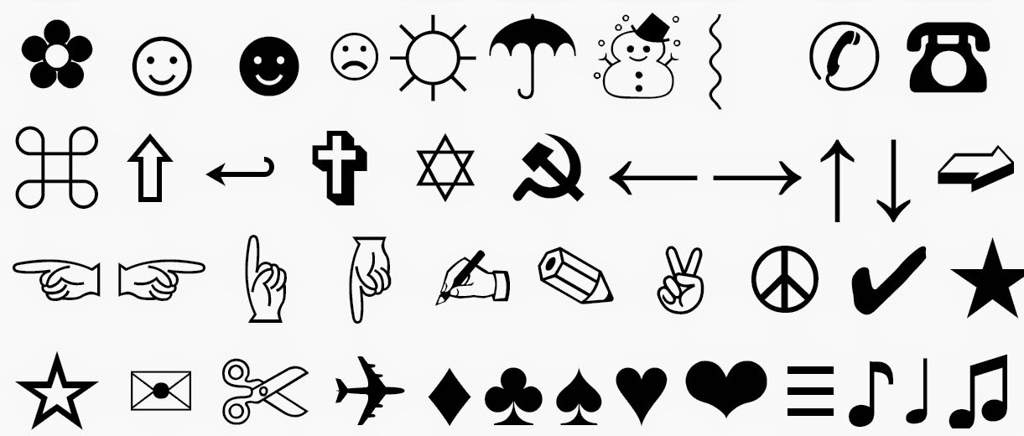 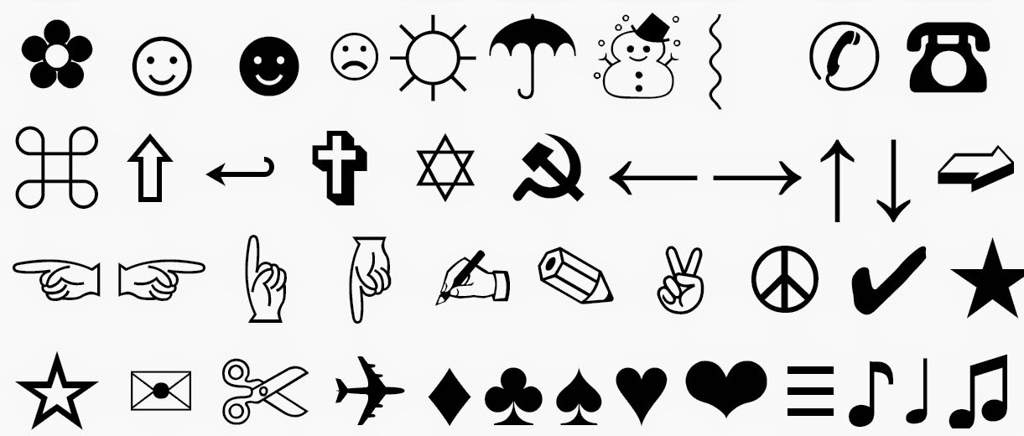 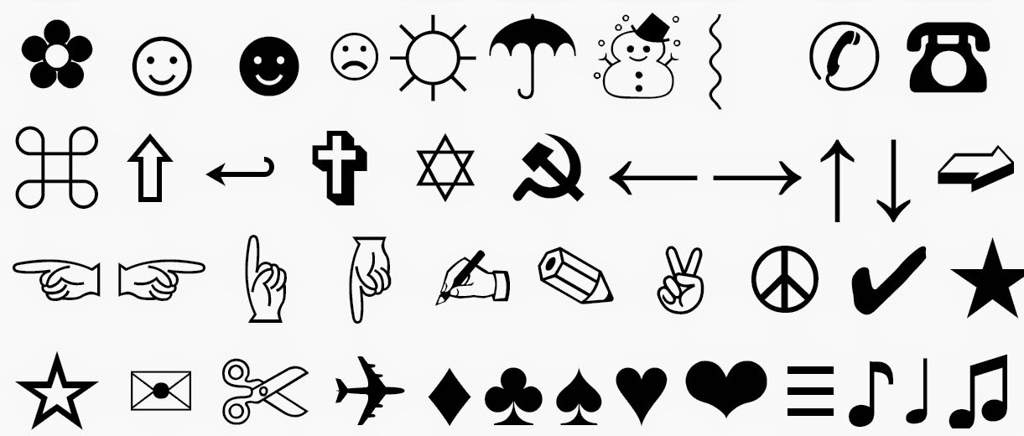 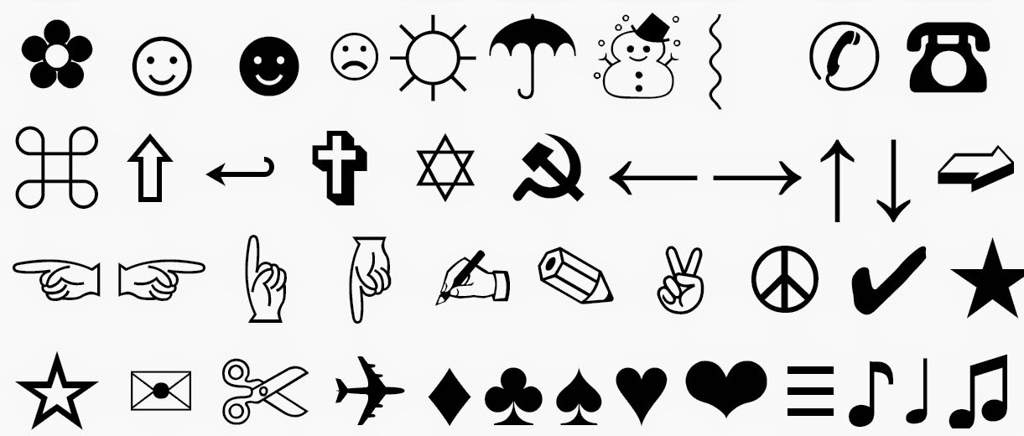 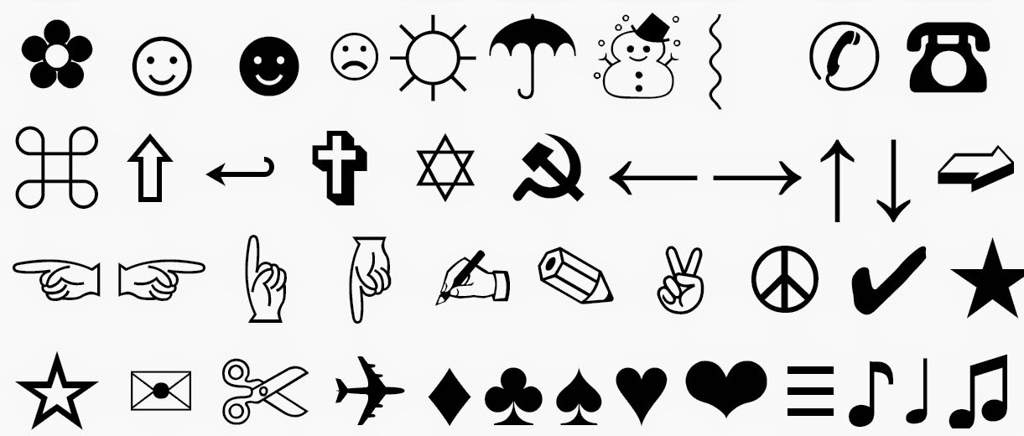 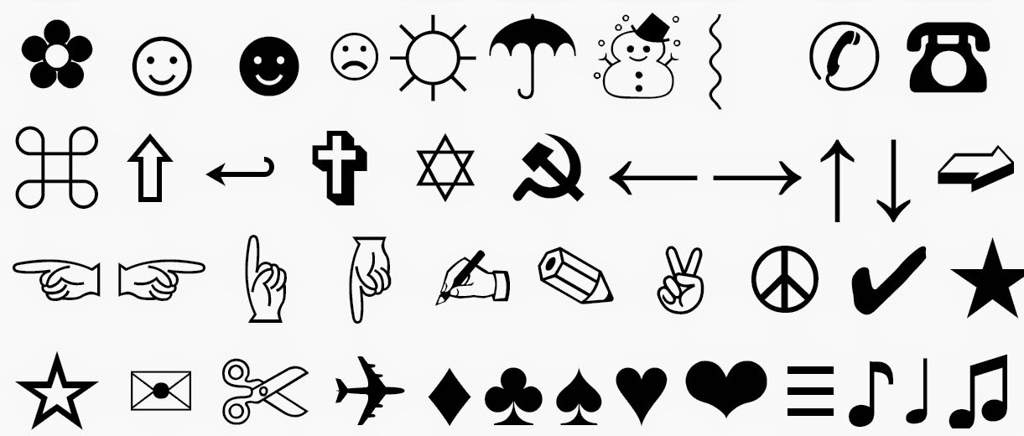 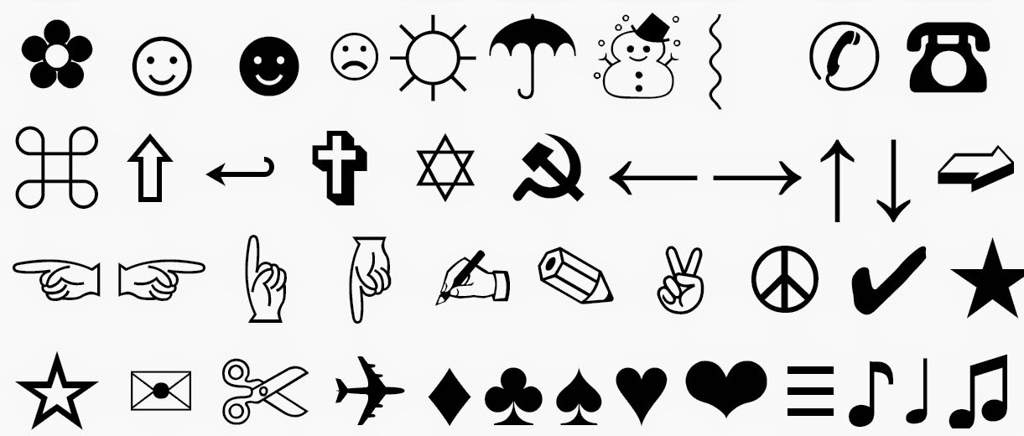 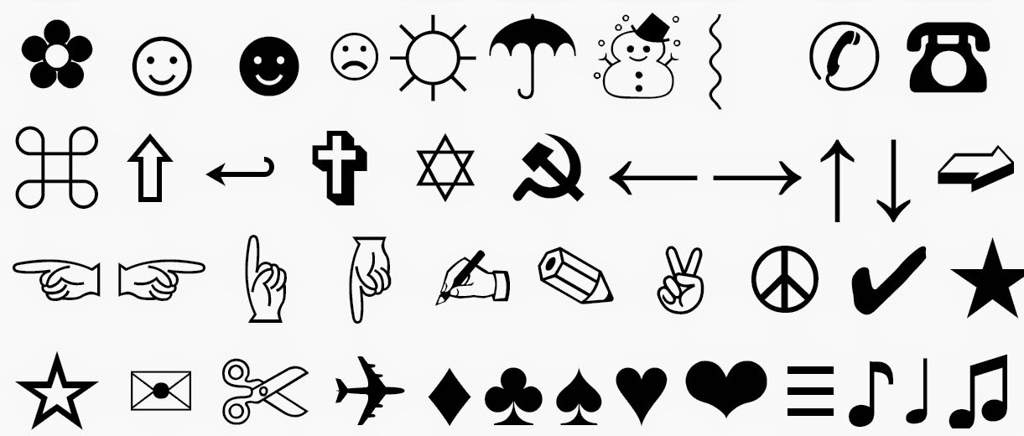 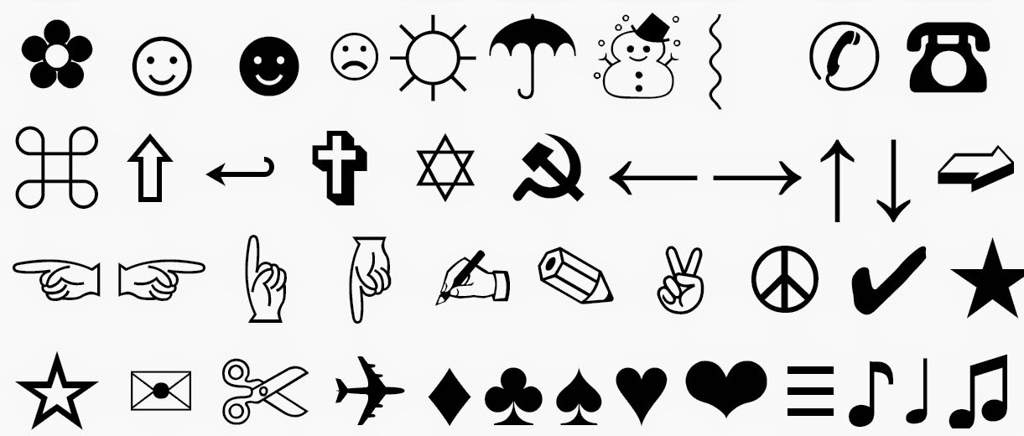 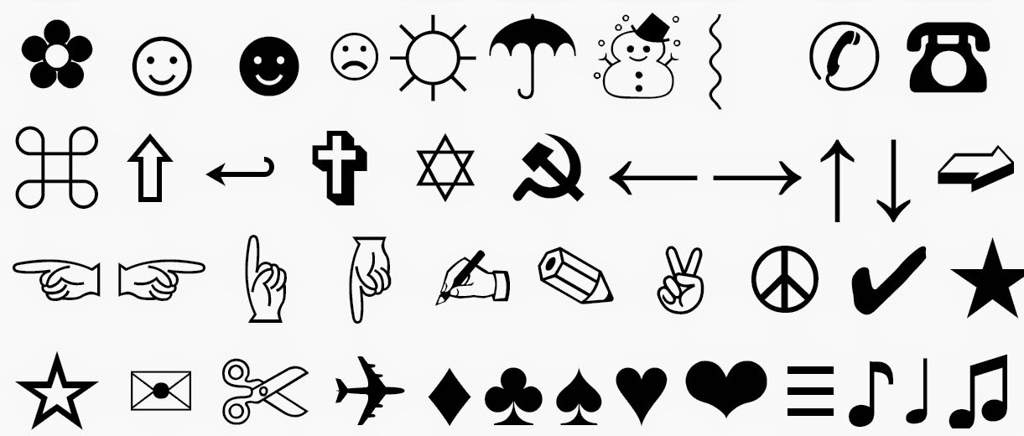 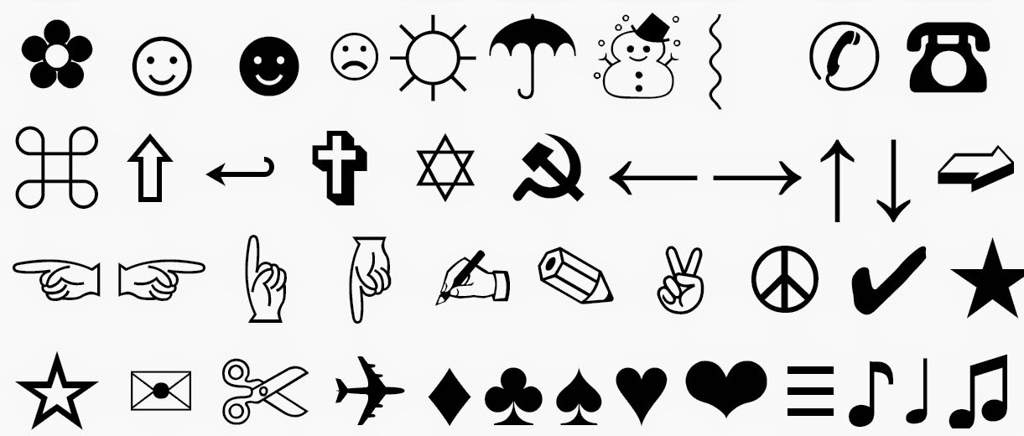 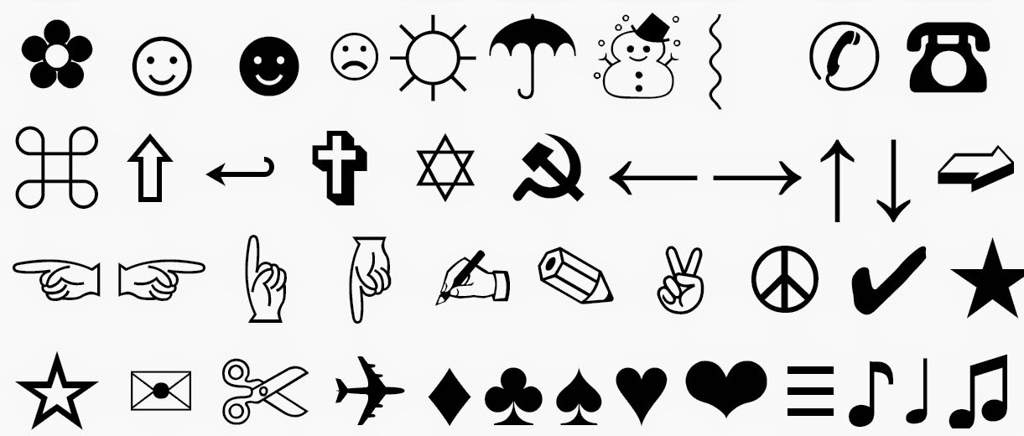 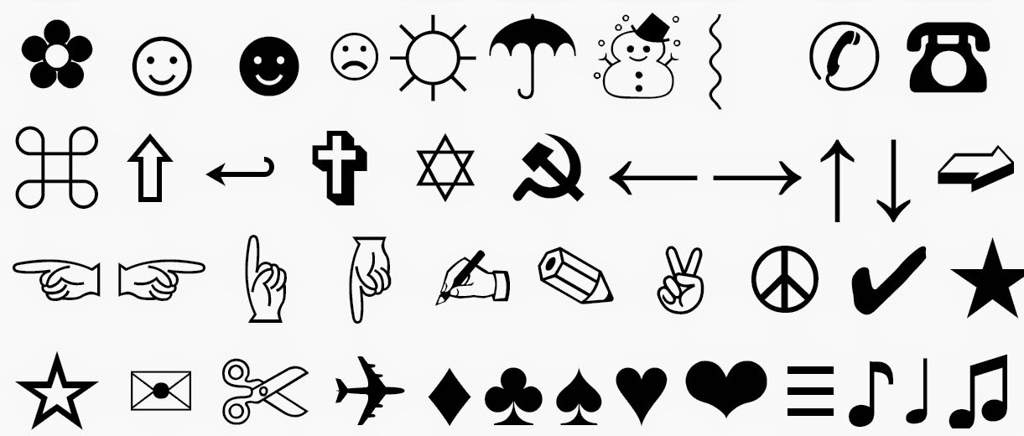 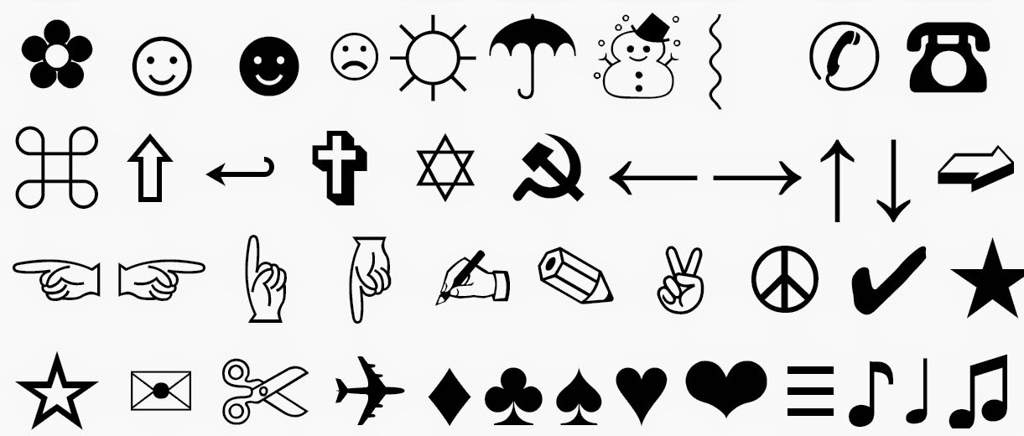 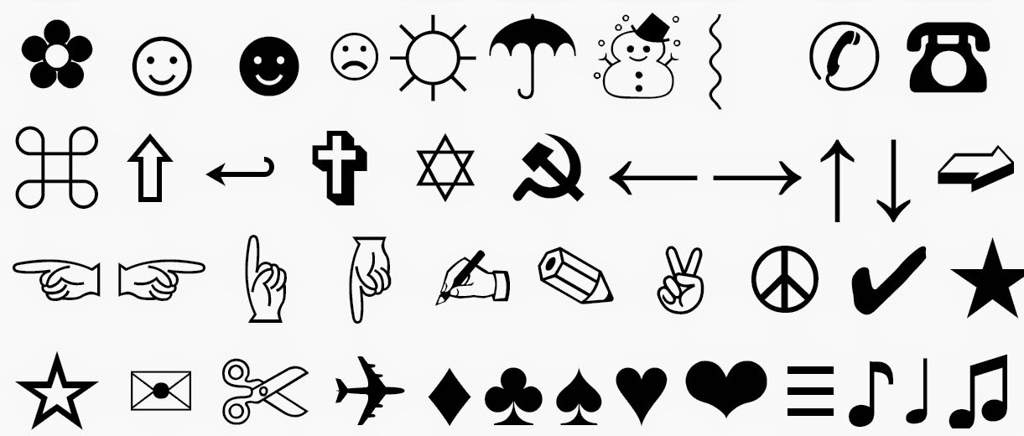 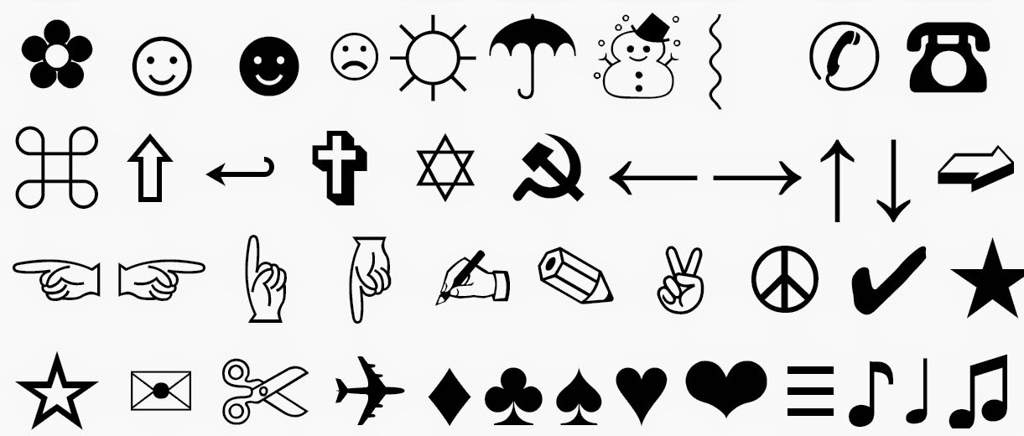 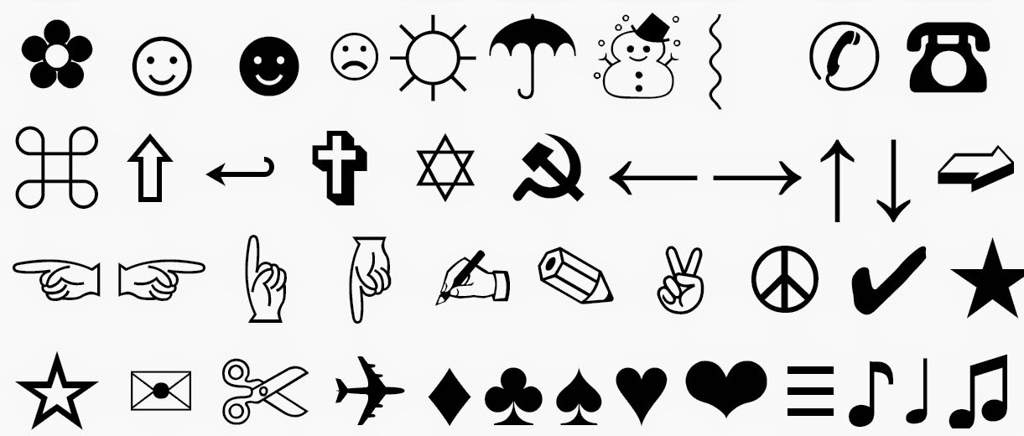 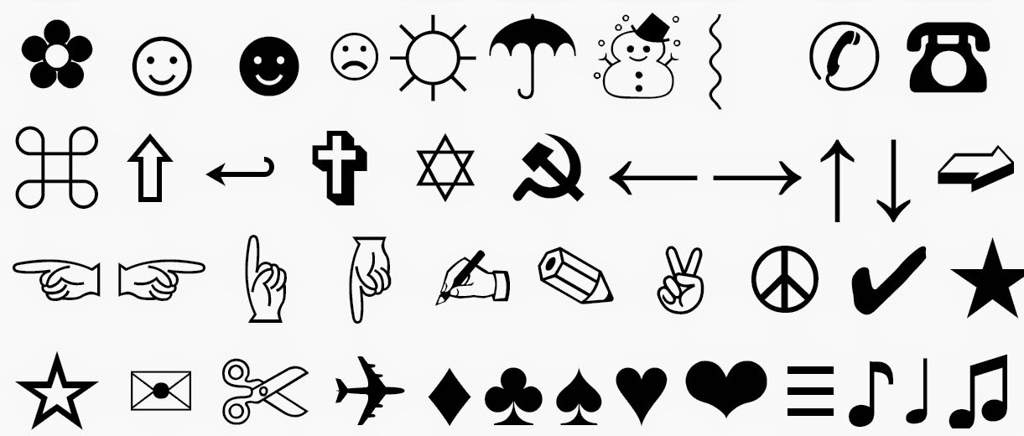 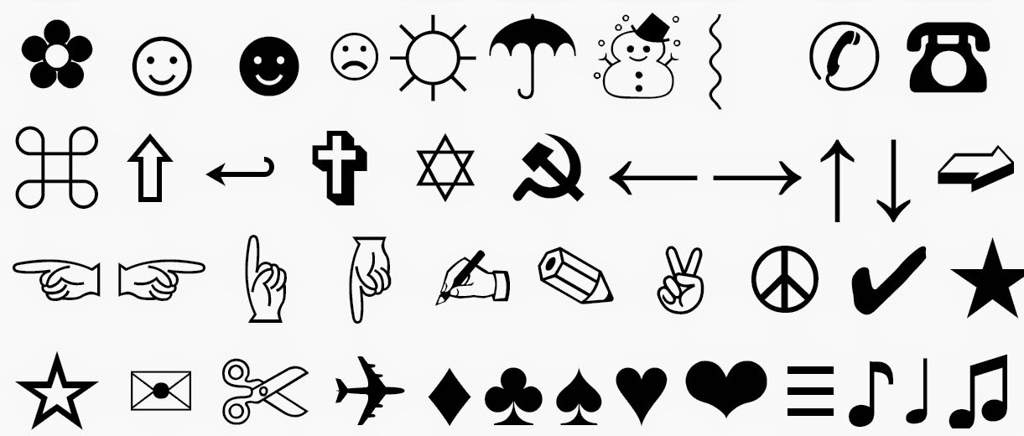 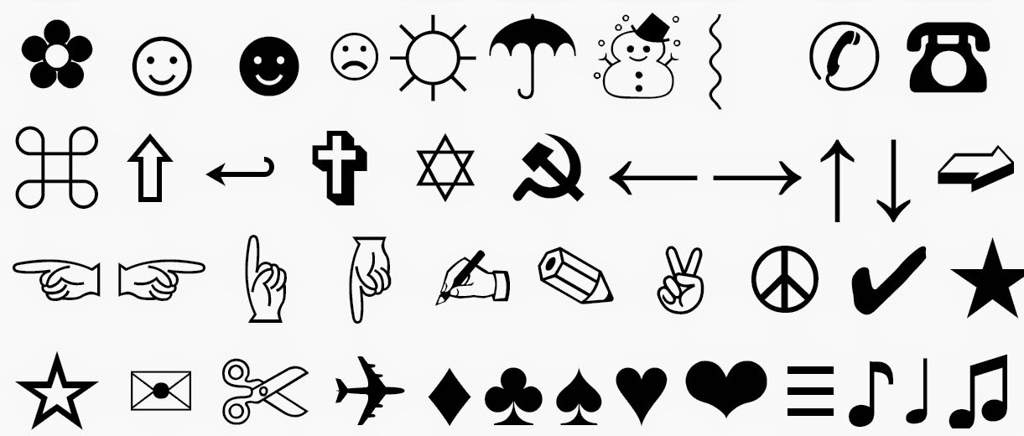 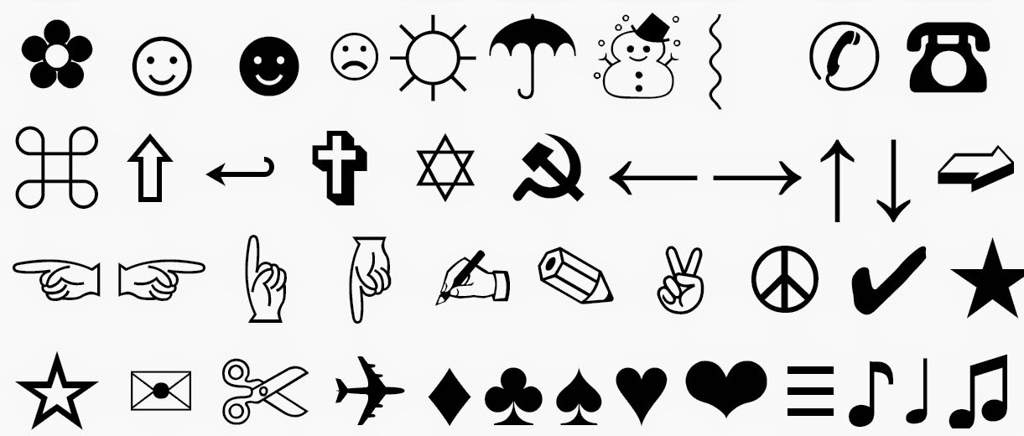 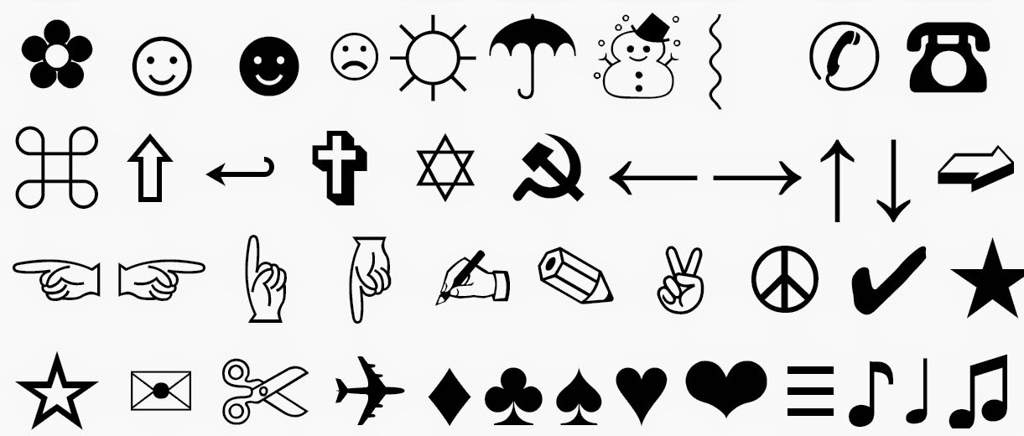 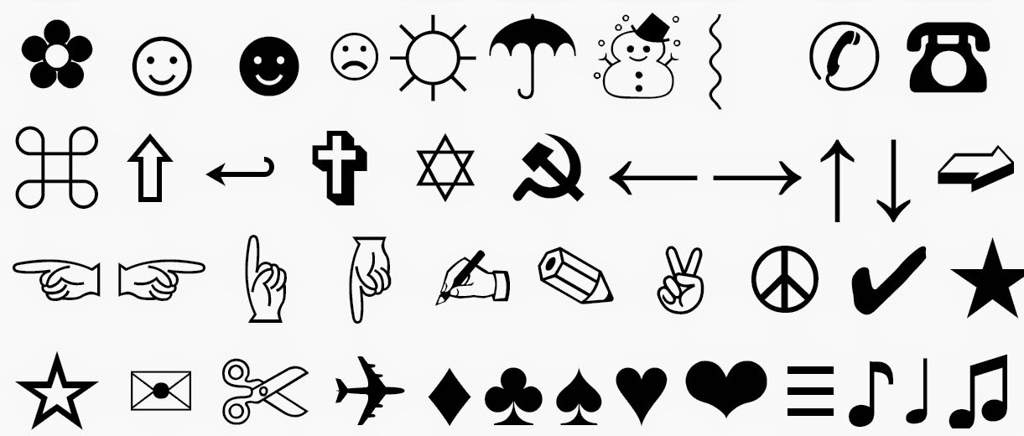 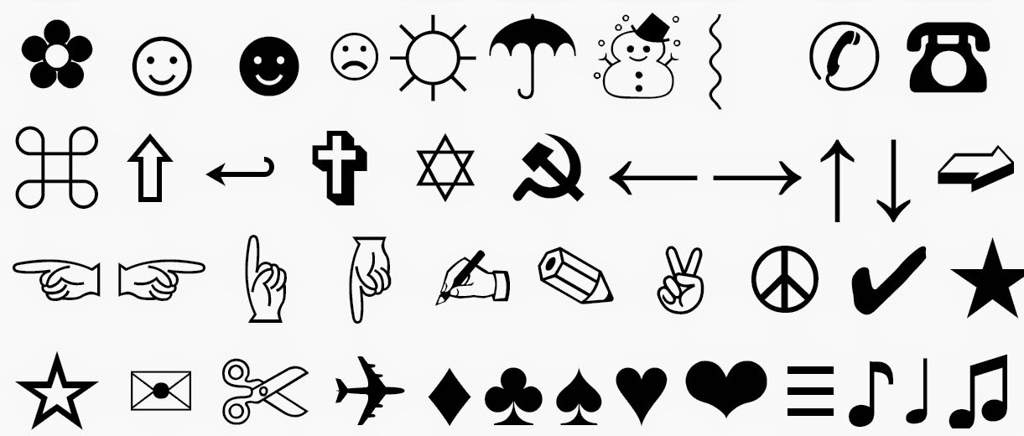 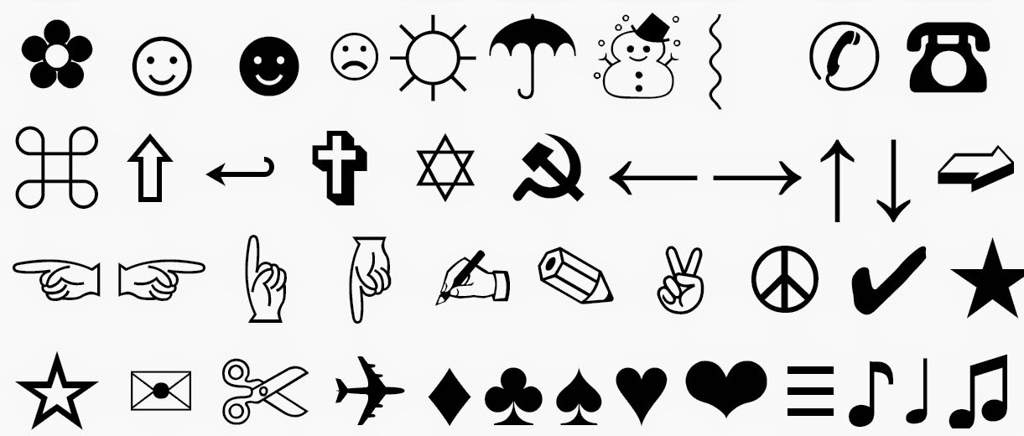 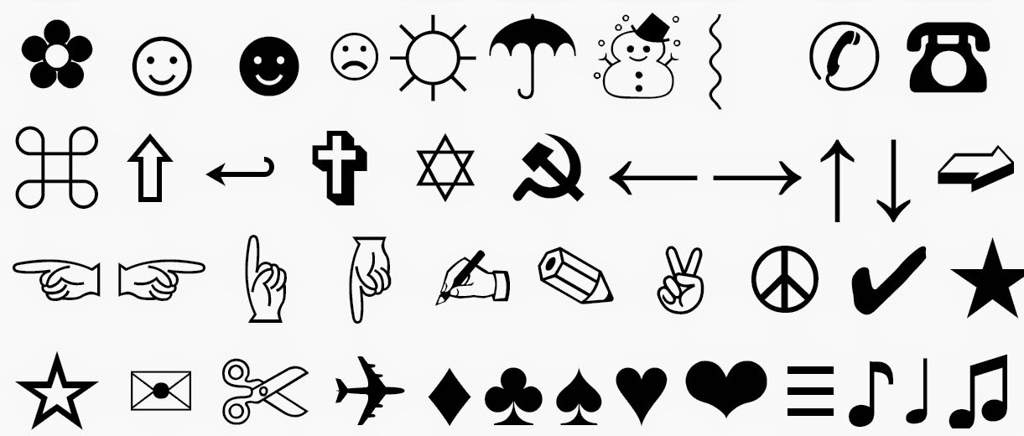 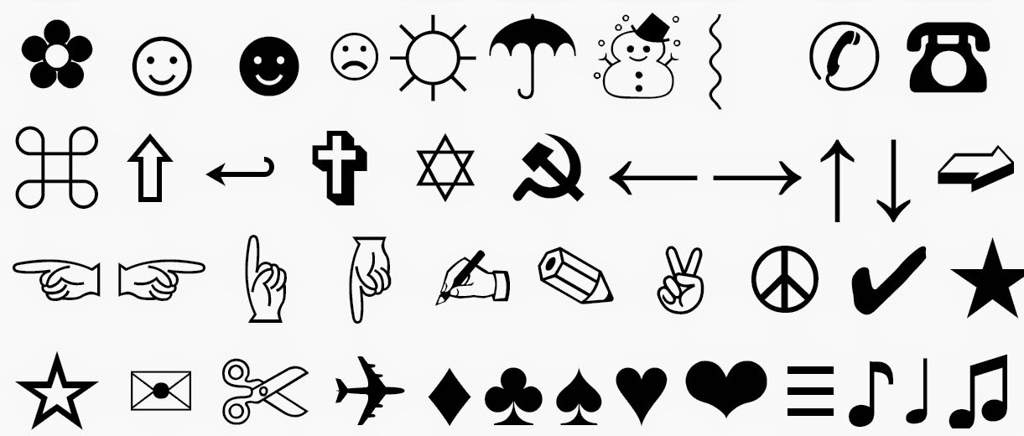 بيانات الدرس
عدد الحصص
عنوان الدرس
صفحات الكتاب
رقم الدرس
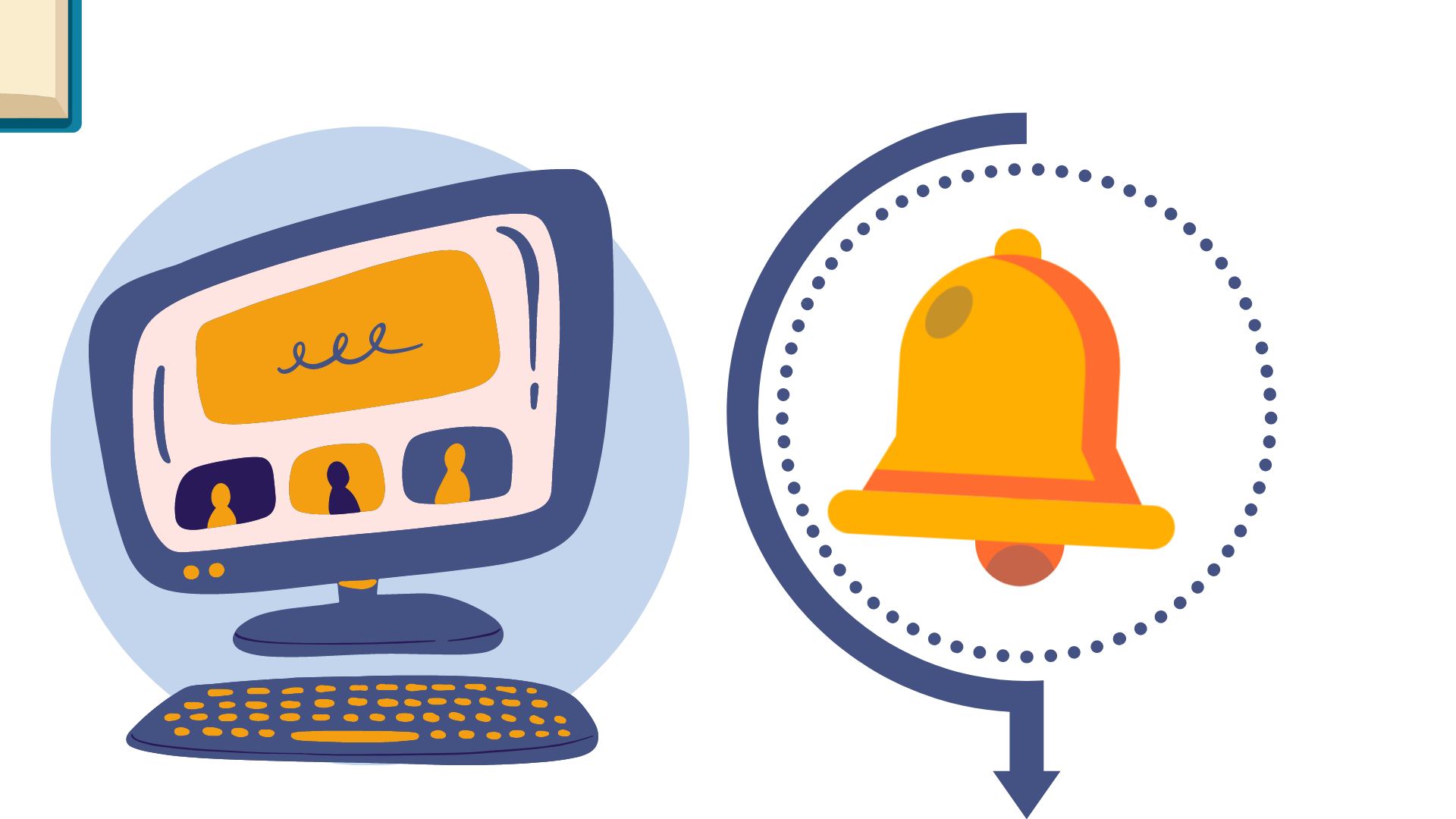 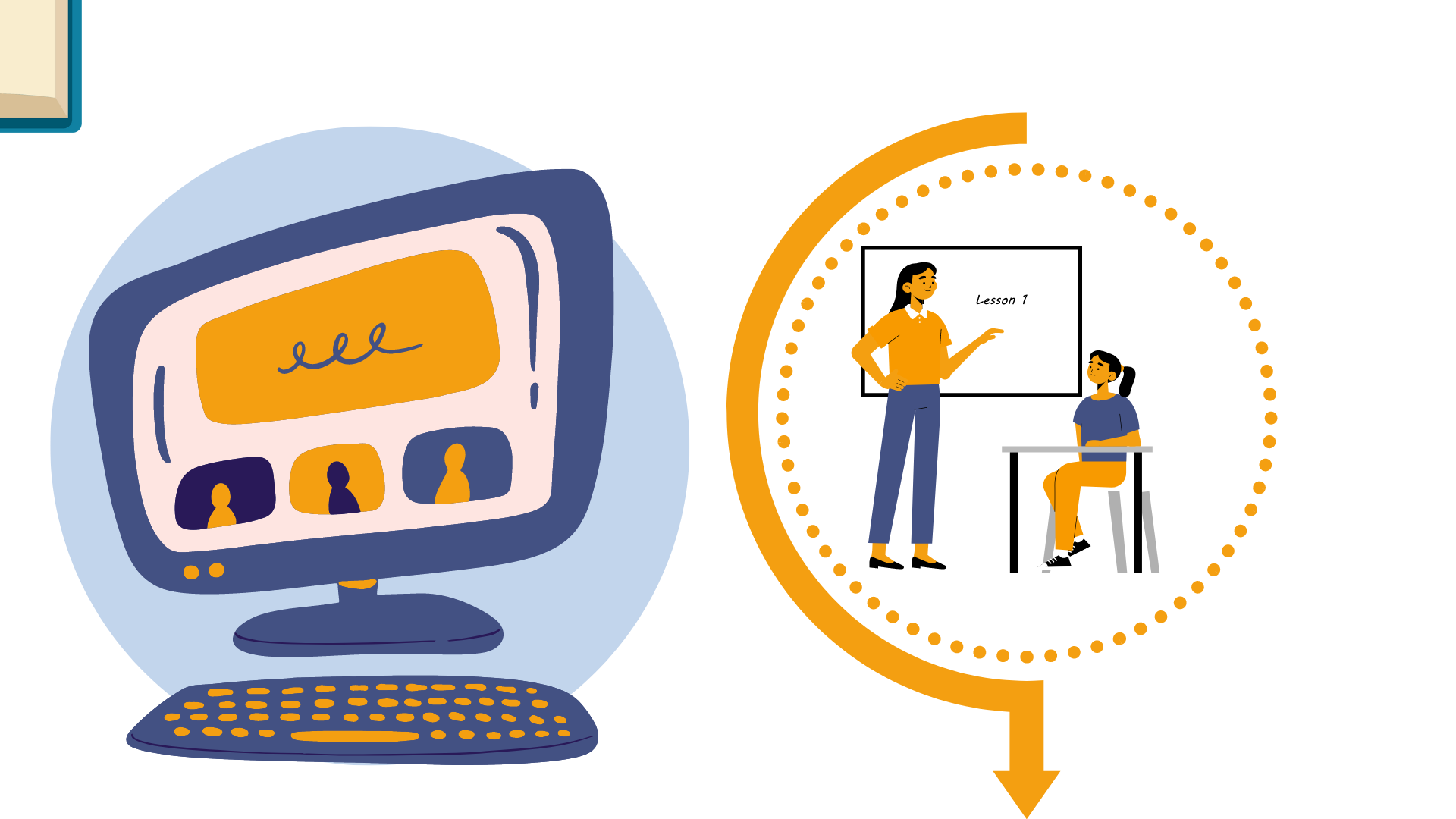 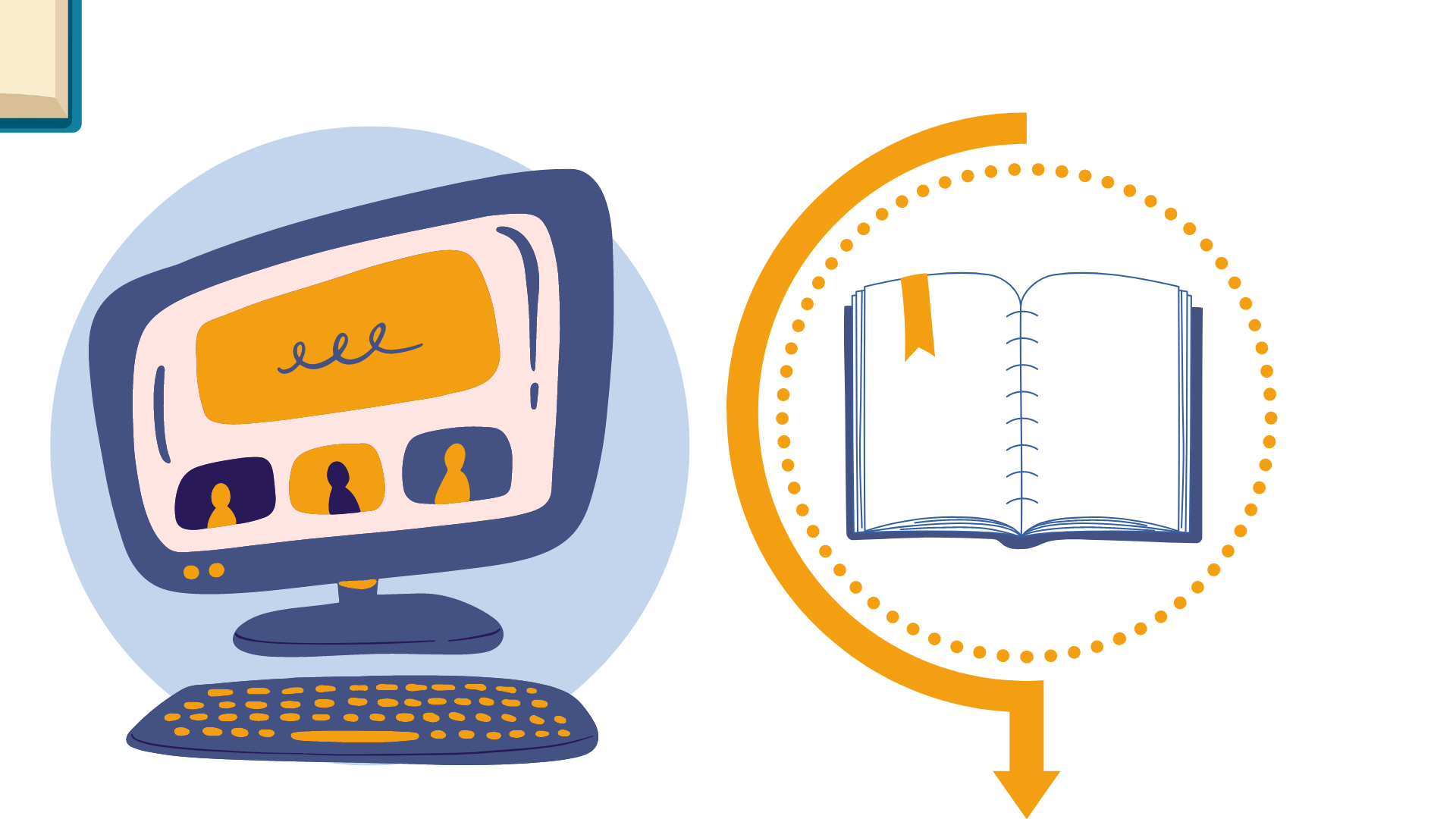 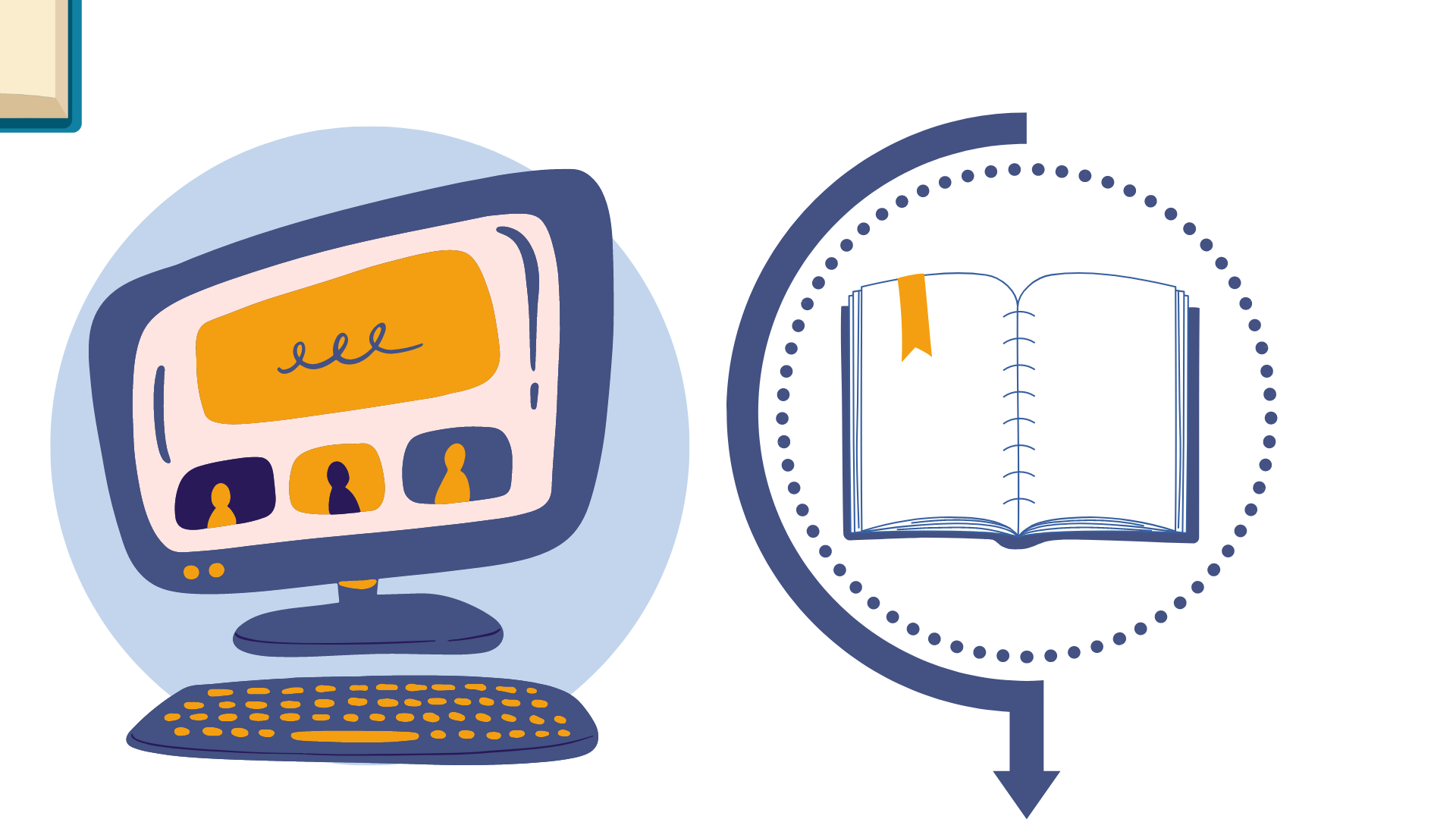 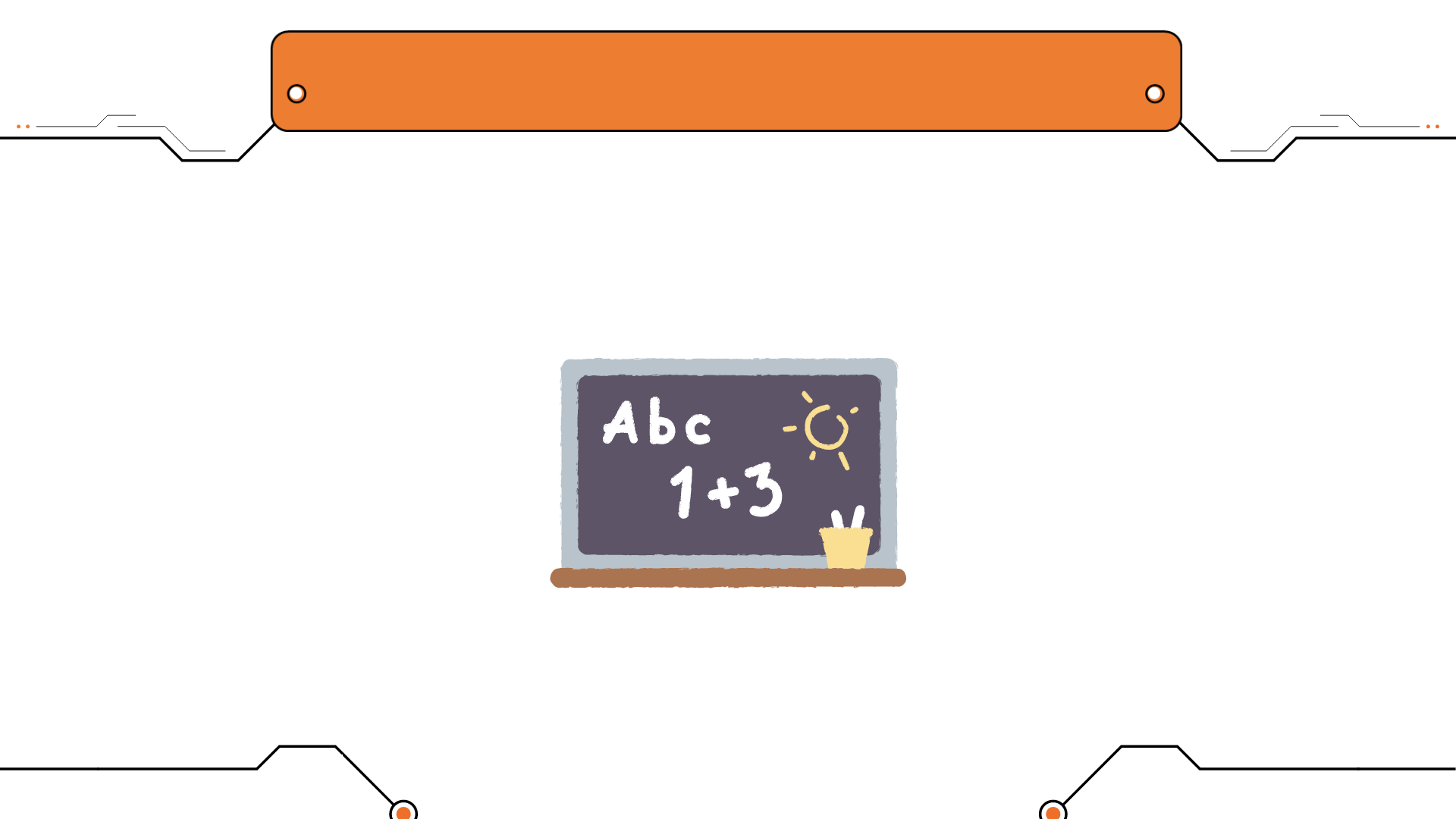 5حصص
الحصة 2
التنبؤ باستخدام إكسل2
43 - 61
الدرس الثالث
ماذا سنتعلم ؟!
1
معرفة مفهوم الانحدار الخطي
معرفة مفهوم التشفير و أنواعه
422
تشفير البيانات في إكسل
3
الانحدار الخطي
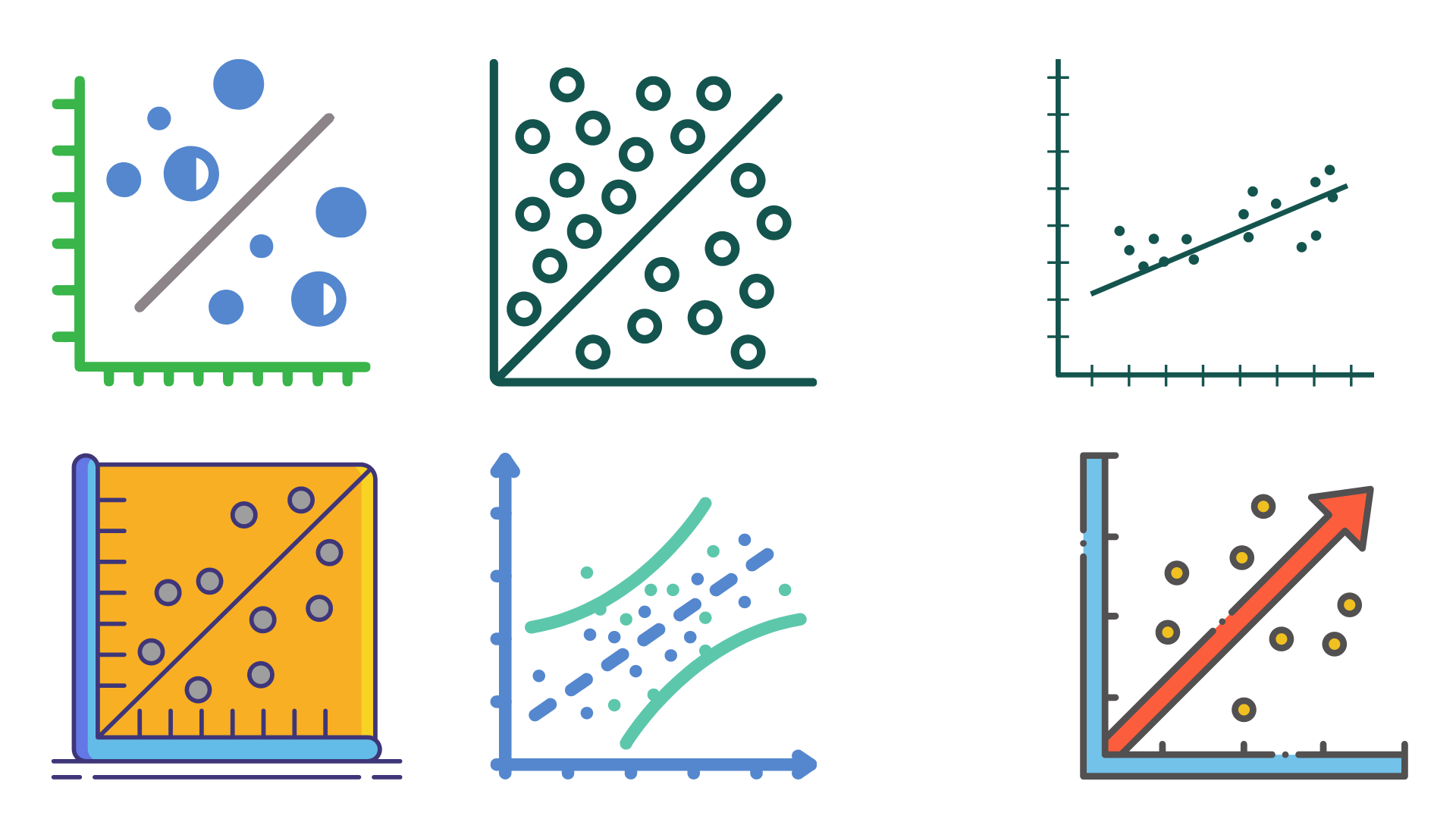 في النموذج الذي يستخدمه إكسل للتنبؤ بقيم بيانات العائد
المستقبلية يعتمد على القيم الموجودة 
(بيانات العائد السابقة) وذلك باستخدام الانحدار الخطي
الانحدار الخطي
على الرغم من أن الانحدار الخطي هو الطريقة الأكثر
استخدامًا إلا أنه يفتقر إلى العامل النوعي مثال :يمكن أن تكون 
بعض العوامل النوعية هي رأي المستهلكين وأحكامهم 
وعاداتهم الشرائية التي تؤثر عند الشراء
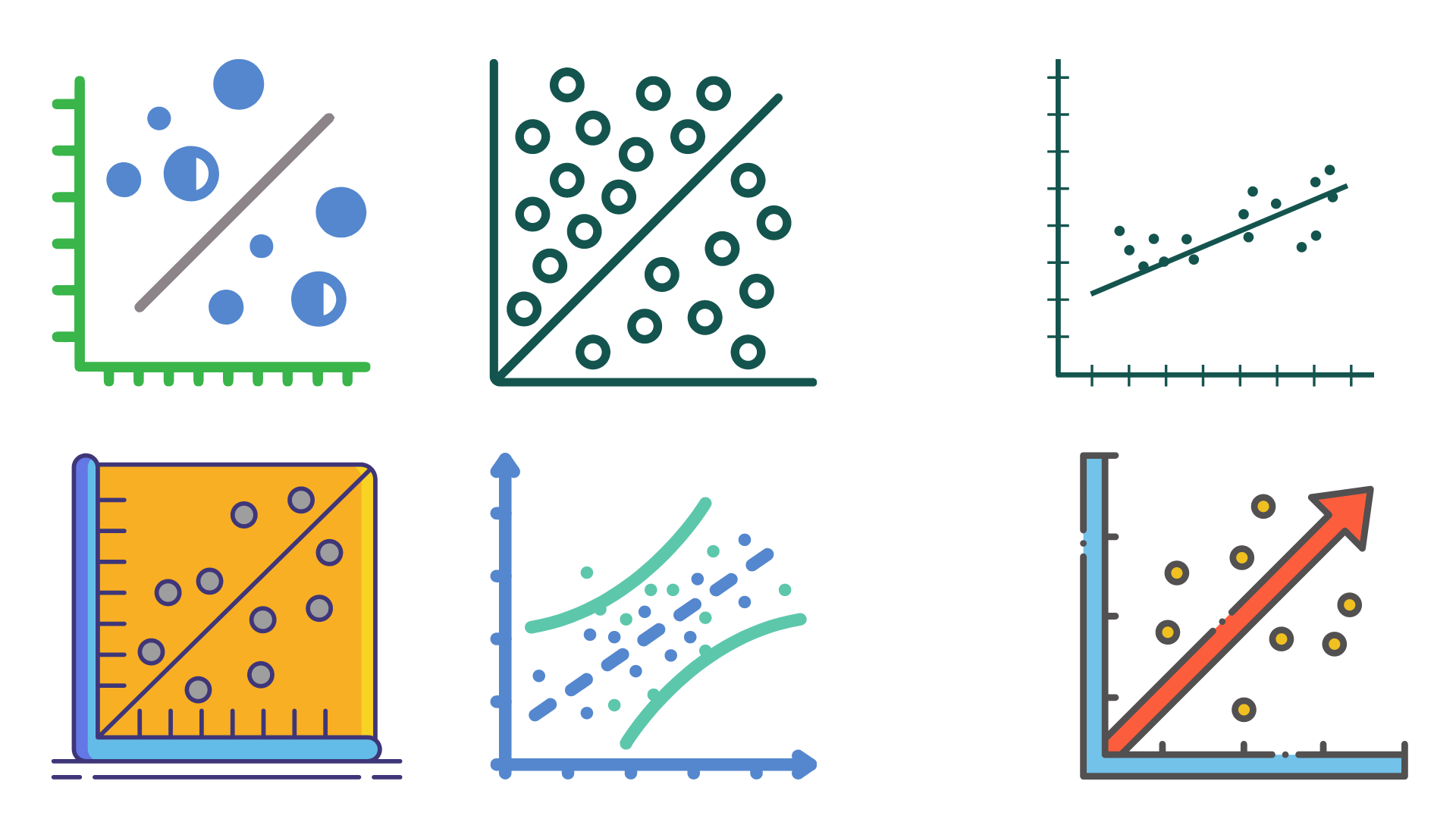 بسبب نقص العوامل النوعية وهي حقيقة يمكن أن تؤثر 
بشكل سلبي على توقعات المبيعات.
عللي في الانحدار الخطي معظم التوقعات بعيدة بشكل
 كبير عن الواقع الحقيقي؟!
تنمية مهارة التحليل
لأنه يسمح بتلخيص ودراسة العلاقات بين متغيرين نوعيين 
أو كميين، المتغيرين في المثال هما الأشهر وبيانات المبيعات
عللي الانحدار الخطي هو الأكثر استخدامًا في تحليل التنبؤ؟!
تنمية مهارة التحليل
ماذا سنتعلم ؟!
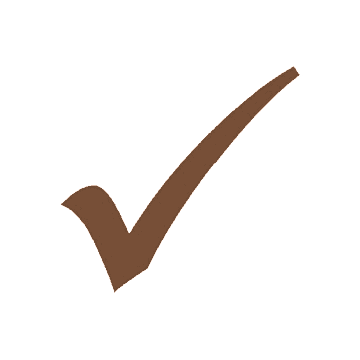 1
معرفة مفهوم الانحدار الخطي
معرفة مفهوم التشفير و أنواعه
422
تشفير البيانات في إكسل
3
دقيقتان
استراتيجية شاهد ثم دون؟!
جماعي
ماهي رسالة إبراهيم لإبنه إسماعيل عليه السلام عن زوجته الأولى ؟!
ماذا حدث بعد إيصال الرسالة ؟!
لماذا لم يذكر إبراهيم عليه السلام الطلاق بشكل مباشر في الرسالة؟!
بعد مشاهدتك لمقطع الفيديو أجيبي عن الأسئلة التالية :
ماذا يسمى ما فعله في عالم التقنية و التكنلوجيا ؟!
[Speaker Notes: رابط المقطع  https://www.youtube.com/watch?v=0dVrDkyC8JU]
بعد مشاهدتك لمقطع الفيديو صيغي تعريف 
جيد لتشفير البيانات ؟!
تنمية مهارة التحليل
التشفير
وسيلة لحماية البيانات عن طريق إخفائها عن الأشخاص غير المرغوب بهم. 
ولتحقيق ذلك يجب أن يتم تشفير البيانات بطريقة لا يمكن فكها إلا من قِبل الشخص 
الذي يملك مفتاحًا خاصًا بفك التشفير لتلك البيانات ويعتبر مفتاح التشفير عنصرا 
أساسيًّا في فك التشفير.
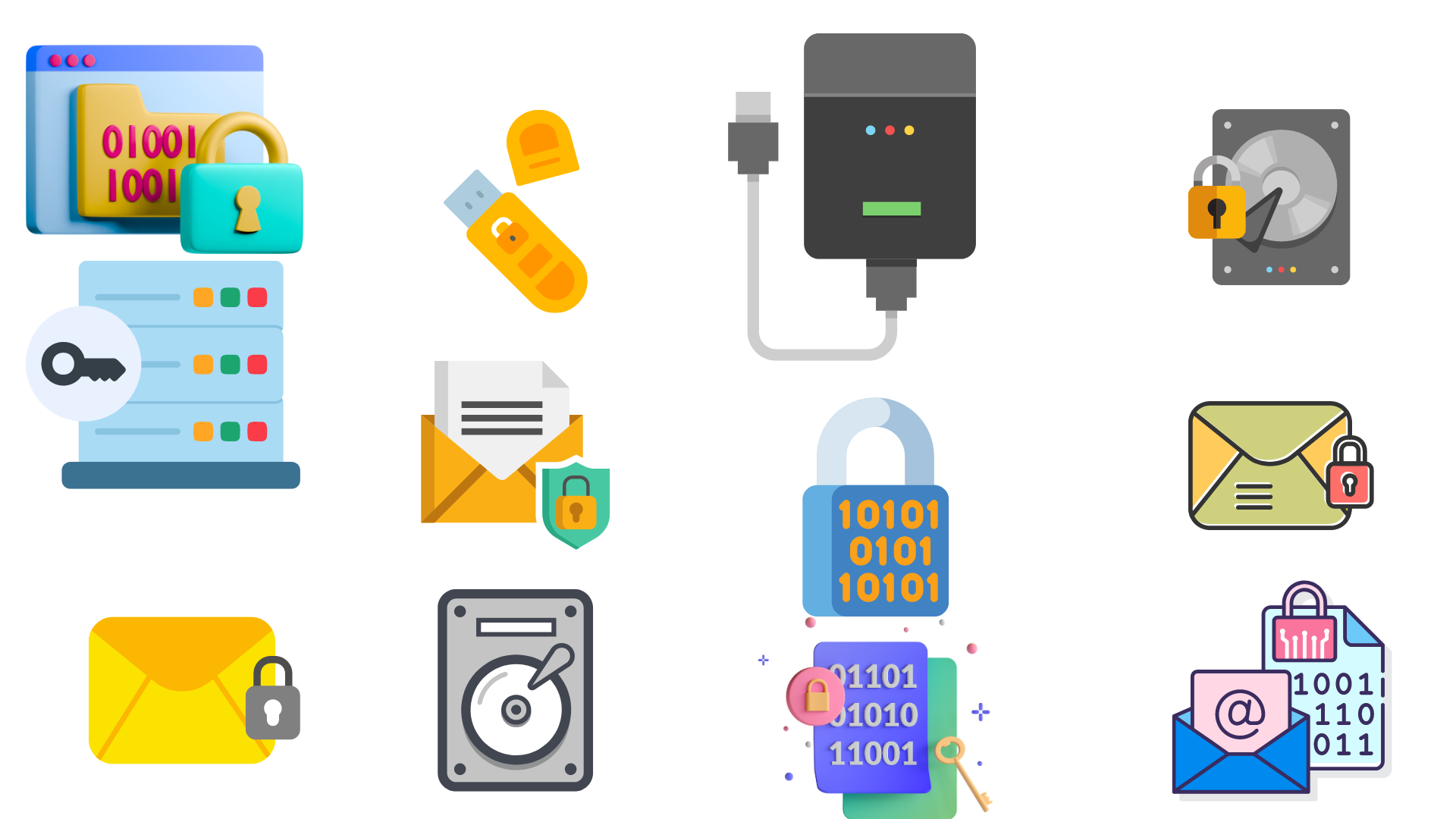 3 دقائق
استراتيجية مخطط فن
فردي
قارني بين التشفير المتماثل والغير المتماثل 
باستخدام مخطط فن بعد عرض شريحة تشرح كل نوع
التشفير الغير متماثل
التشفير المتماثل
التشابه
أنواع التشفير
1- التشفير المتماثل
يُستخدم فيه نفس المفتاح للتشفير وفك تشفير الملف أو الرسالة و يتم تطبيق مفتاح 
سري عبارة عن رقم أو كلمة أو سلسلة من الأحرف العشوائية على نص الرسالة، 
ولابد أن يعرف المرسل والمستلم المفتاح السري ليتم تشفير وفك تشفير الملفات
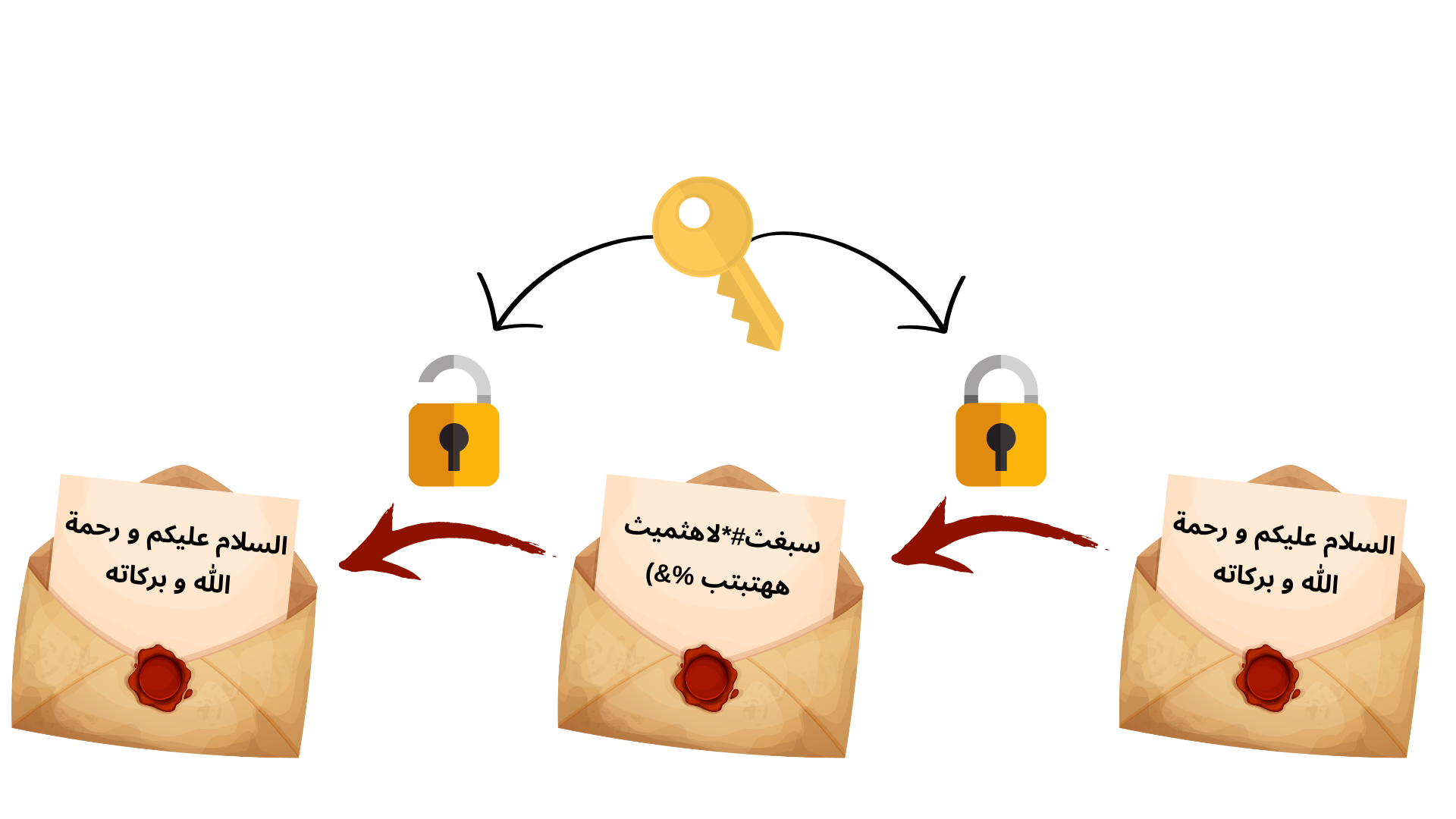 لأن المفتاح يُمكنه من فك تشفير الرسالة بسهولة
 وللتغلب على ذلك فإنه يُلجأ إلى استخدام التشفير 
غير المتماثل والذي يُعرف أيضًا باسم تشفير المفتاح العام
عللي تكمن مشكلة التشفير المتماثل في حال اكتشاف شخص 
ما للمفتاح السري الخاص ؟!
تنمية مهارة التحليل
أنواع التشفير
1- التشفير غير المتماثل
يتم فيه تشفير البيانات أولاً ثم فك تشفيرها باستخدام مفتاحين منفصلين للتشفير
متصلين رياضيًّا وليس مفتاحًا واحدًا
 تُعرف هذه المفاتيح باسم المفتاح العام والمفتاح الخاص.
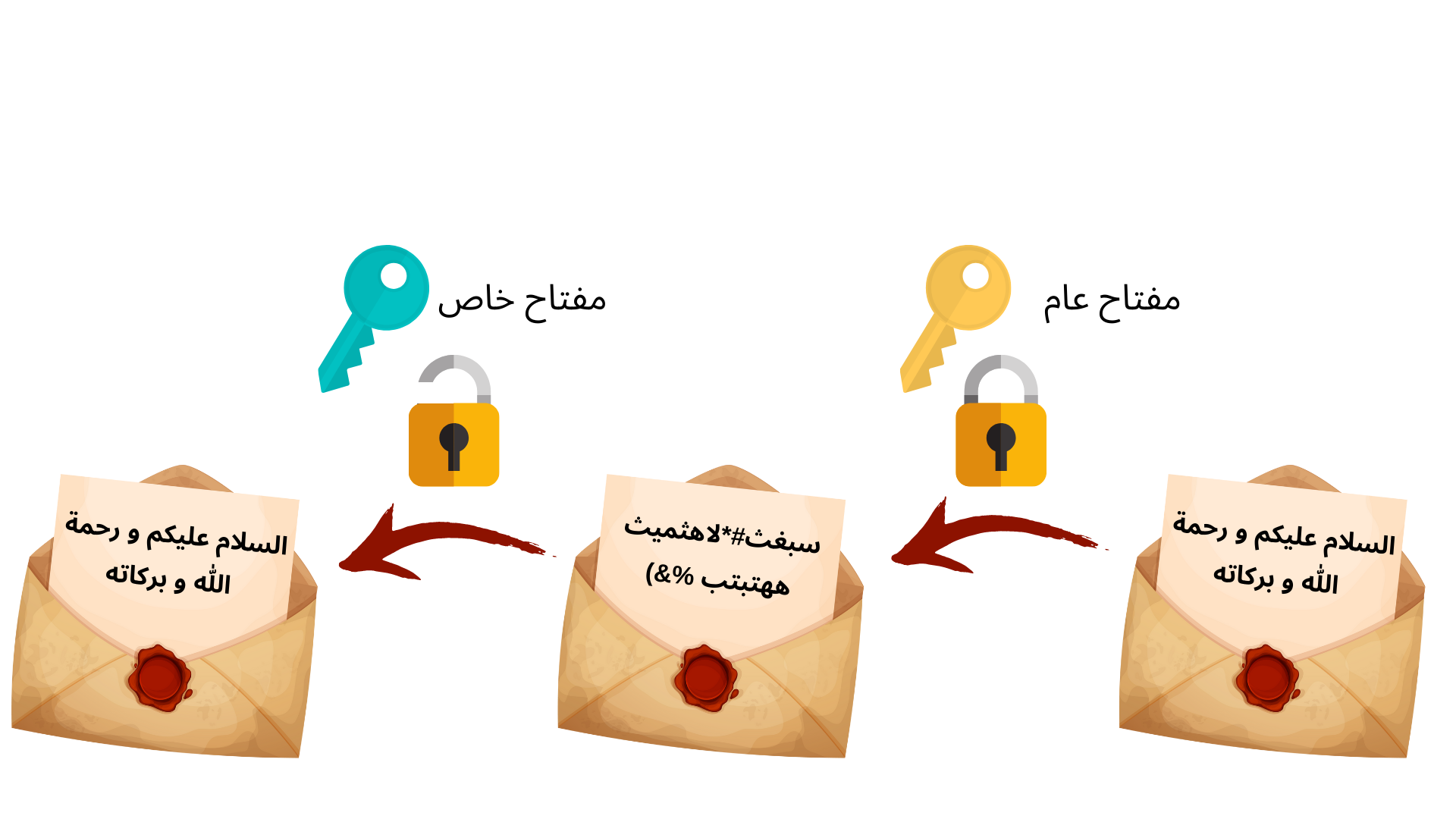 لحماية المعلومات الحساسة المحتمل قراءتها من قبل أي 
شخص آخر غير المستلمين المعنيين
عللي من المهم تشفير رسائل البريد الإلكتروني ؟!
تنمية مهارة التحليل
تشفير البريد الإلكتروني
بحيث إذا اعترض أحد المتطفلين أو أي شخص آخر غير المستلم المقصود بالرسالة، 
فستكون غير قابلة للقراءة وعديمة الفائدة بشكل أساسي يجب أيضًا تشفير قنوات 
الاتصال من قِبل مزود البريد الإلكتروني الخاص بك، وكذلك تشفير رسائل البريد 
الإلكتروني المحفوظة أو المحفوظة مؤقتًا أو المؤرشفة.
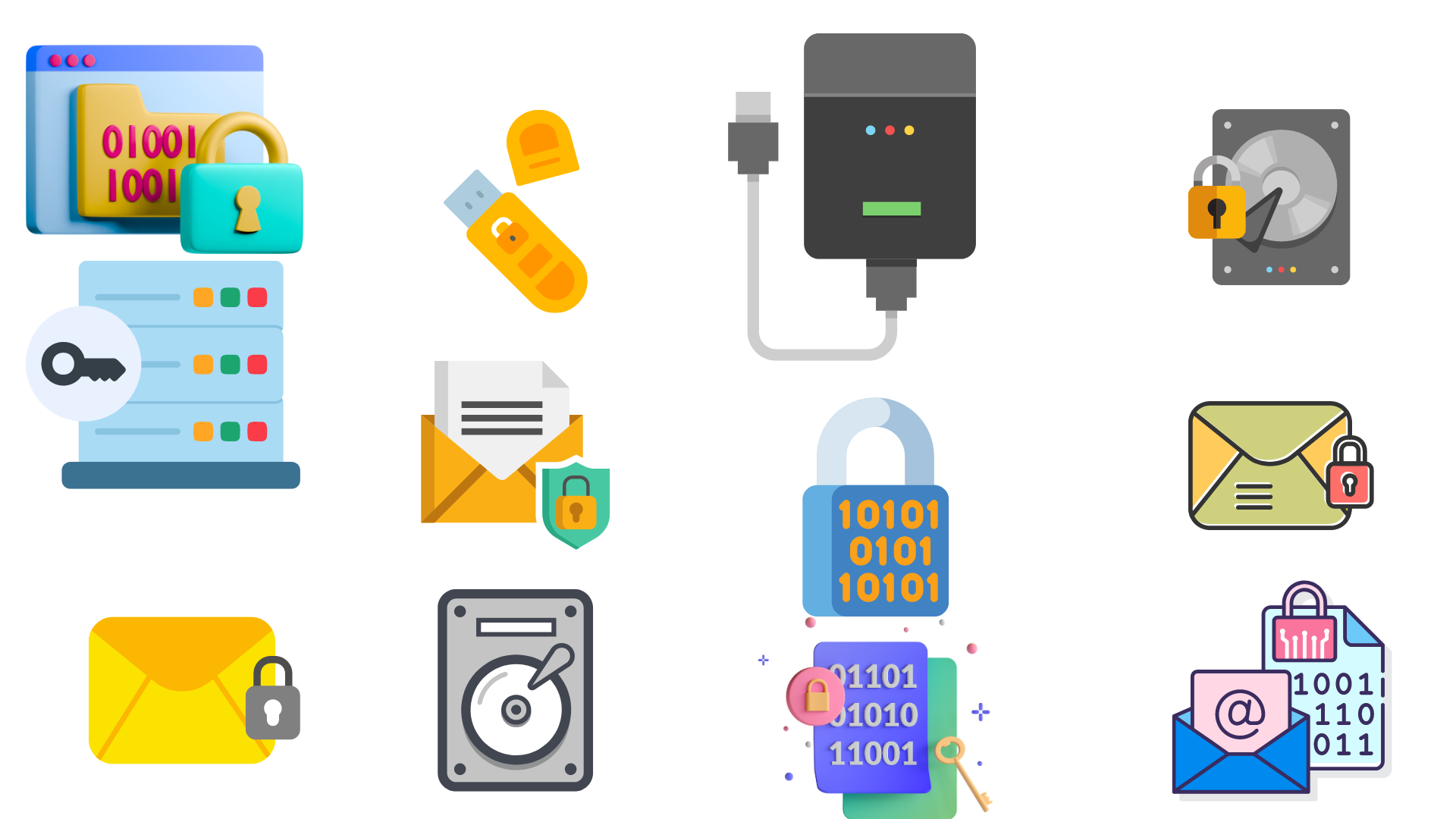 لحماية وحدة التخزين الداخلية الموجودة في الحاسب بأكملة 
اختصار للوقت فبدلا من تشفير كل ملف بمفردة فإنه يشفر 
كل البيانات الموجودة
عللي يتم تشفير القرص الصلب ؟!
تنمية مهارة التحليل
تشفير القرص الصلب
هذا النوع من التشفير لا يُستخدم للأقراص فحسب، بل يمكن استخدامه 
على وحدات التخزين الأخرى مثل وحدة الذاكرة الفلاشية 
أو أشرطة  النسخ الاحتياطي
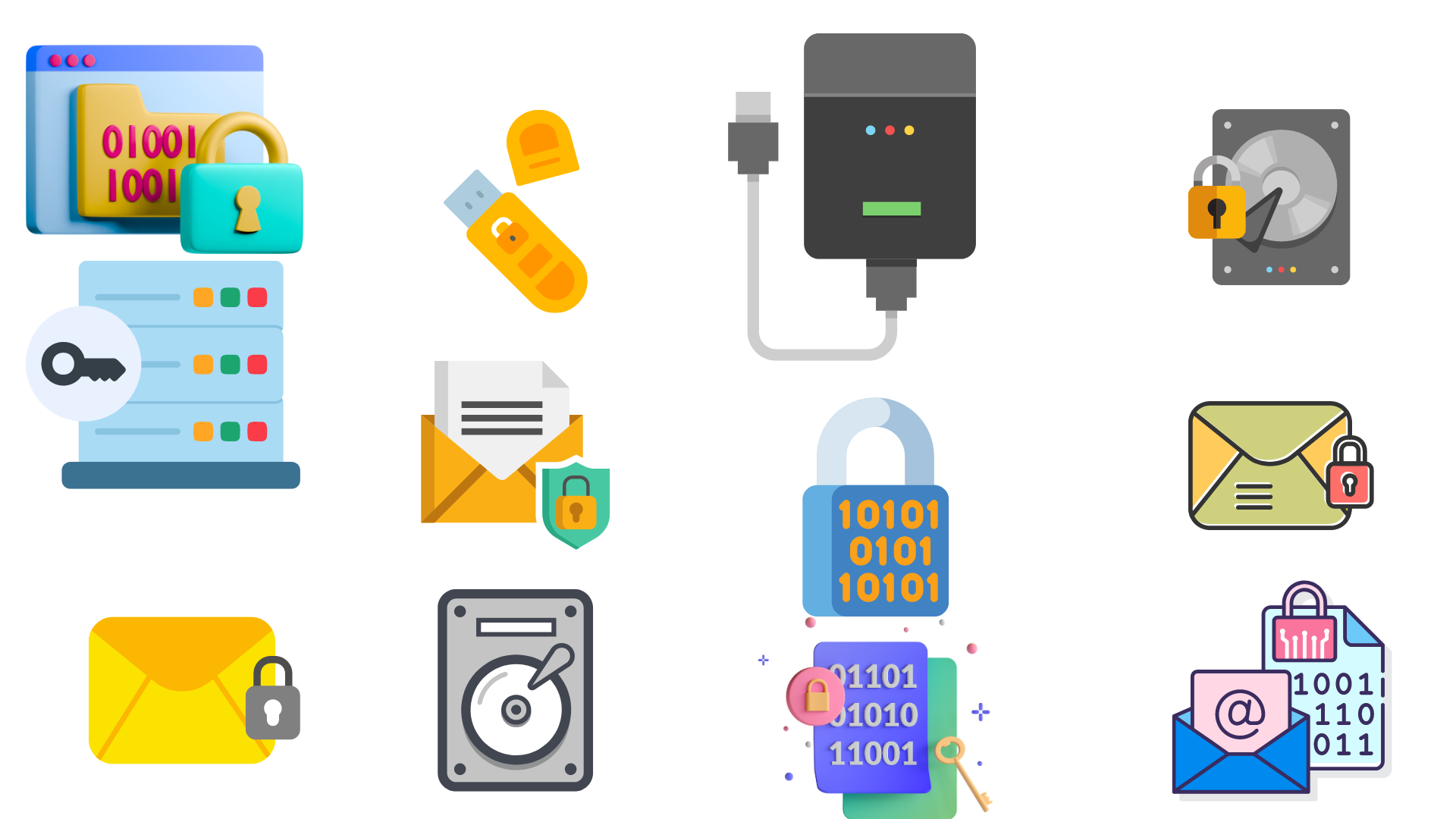 ماذا سنتعلم ؟!
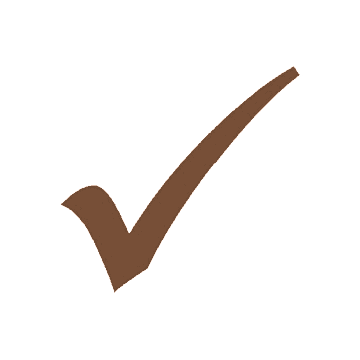 1
معرفة مفهوم الانحدار الخطي
معرفة مفهوم التشفير و أنواعه
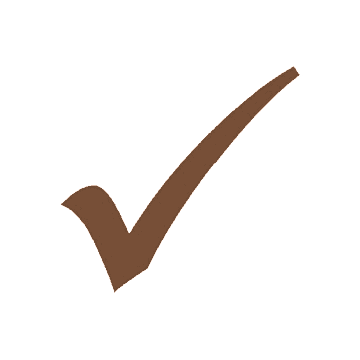 422
تشفير البيانات في إكسل
3
التشفير في إكسل
هذا النوع يمكن استخدام التشفير المتماثل في برنامج إكسل لتأمين أي ملف.
و لهذا الغرض، سنُنشئ مفتاحًا سرًيا لقفل الملف. مما يعني أنه إذا حاول شخص ما
فتح هذا الملف، فسيطلب منه البرنامج المفتاح السري 
أو كلمة المرور لفك تشفيره وفتحه
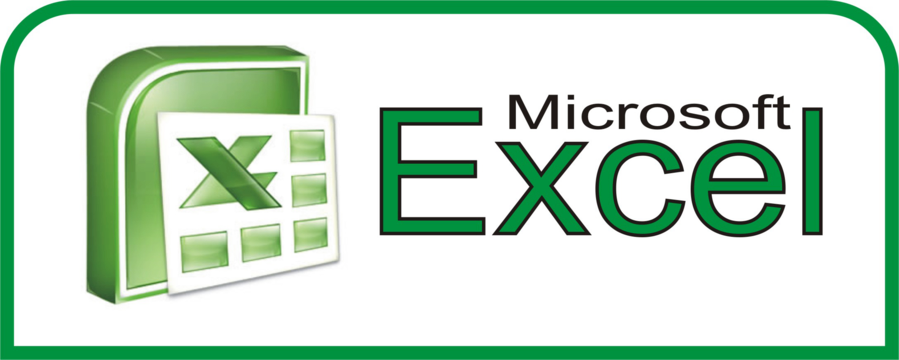 التشفير في إكسل
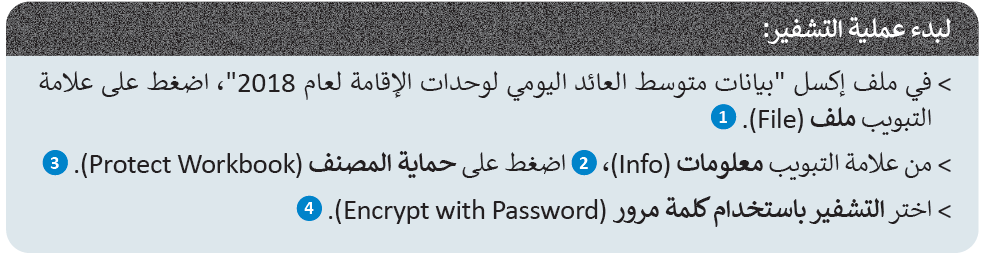 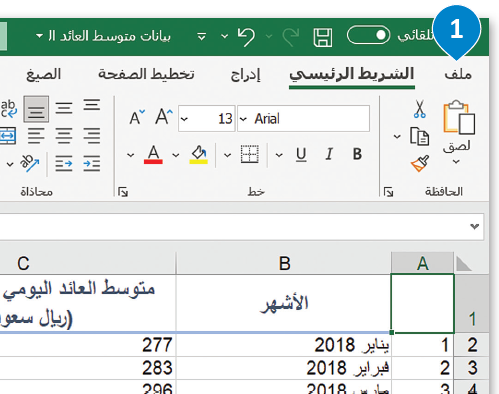 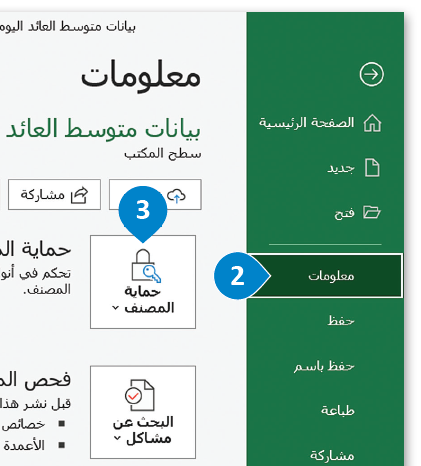 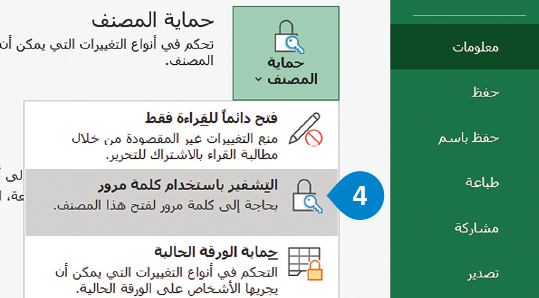 التشفير
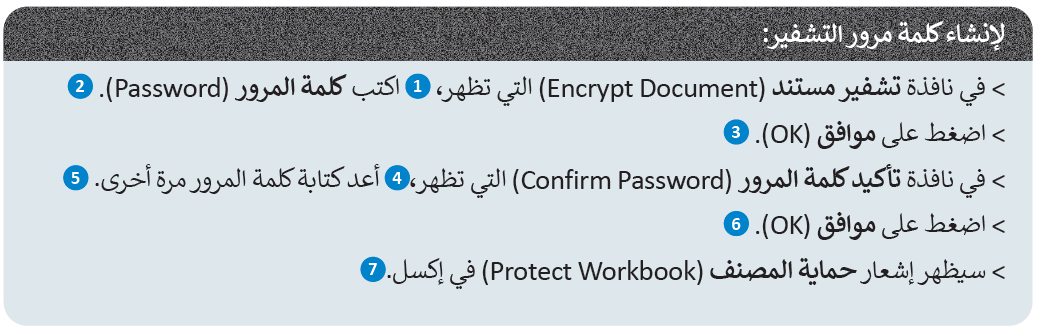 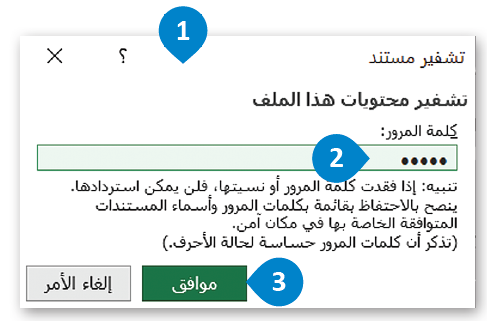 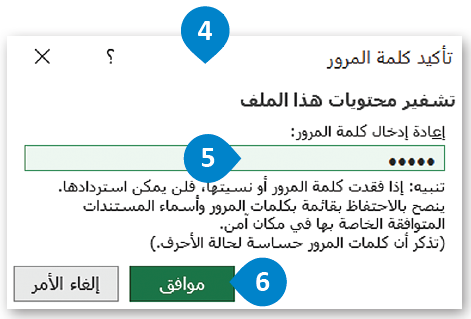 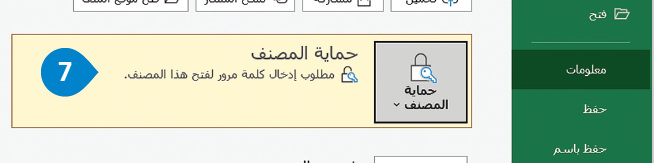 التشفير
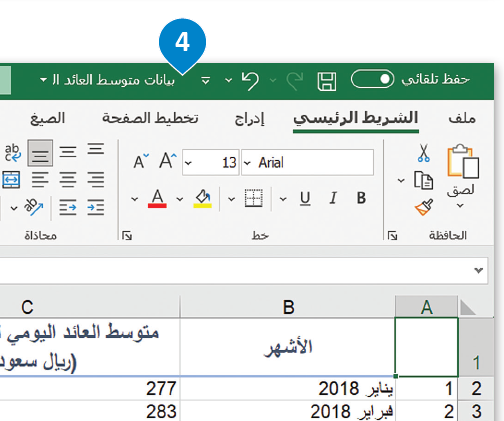 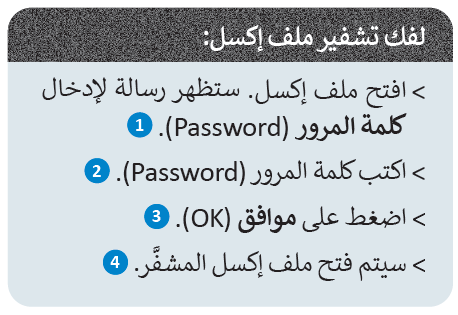 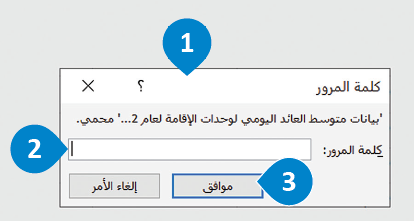 التشفير الذي يحتوي مفتاح واحد للتشفير و فك التشفير هو
تشفير الإكسل
التشفير غير المتماثل
التشفير المتماثل
وسيلة لحماية البيانات عن طريق إخفائها عن الأشخاص غير المرغوب بهم
الانحدار
التشفير
التنبؤ